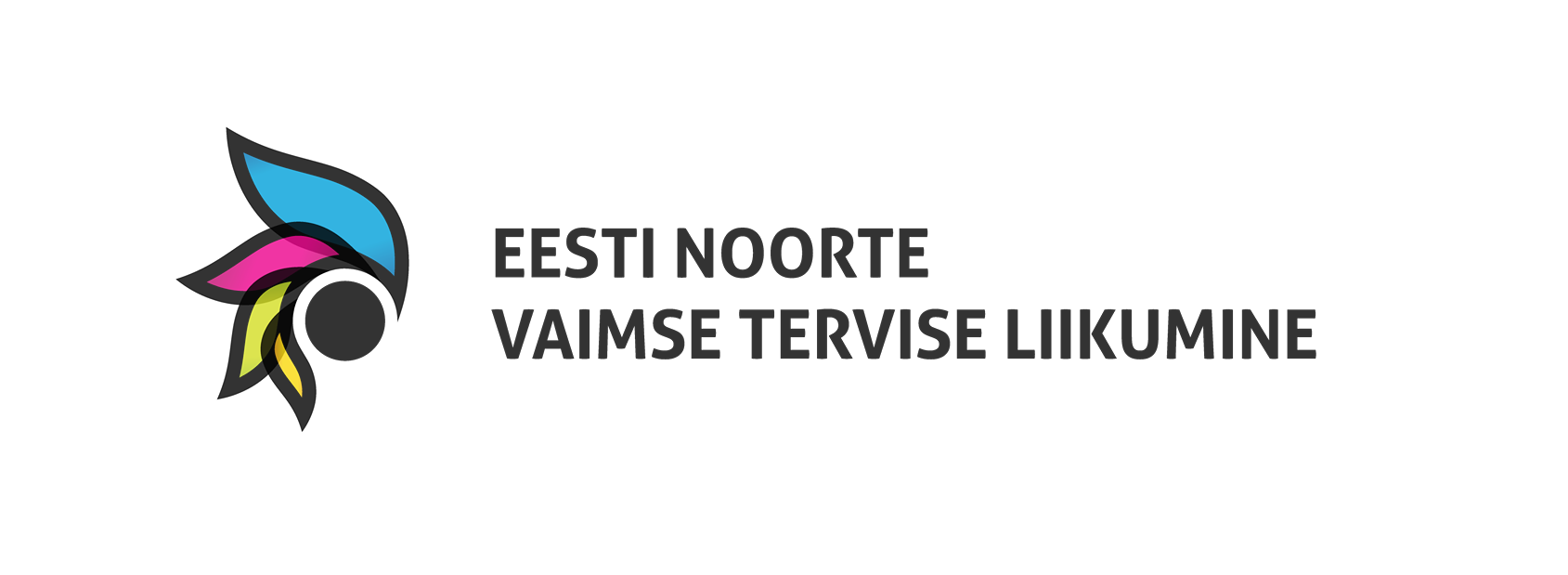 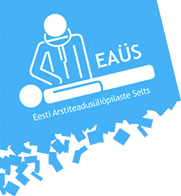 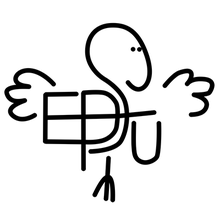 Vaimne tervis
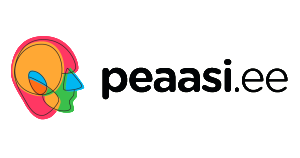 Ann-Marii Vilk
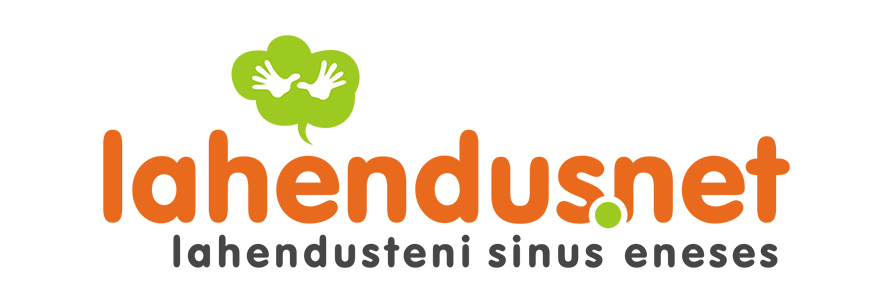 Mis on hea vaimne tervis?
Mis on hea vaimne tervis?
Heaoluseisund, kus inimene
realiseerib oma võimeid
saab hakkama igapäevaeluga 
suudab töötada ja õppida normaalselt
on võimeline panustama oma kogukonda
[Speaker Notes: Vaimne tervis on see, kuidas inimene mõtleb, tunneb ning ümbritseva maailmaga suhestub. Seega mõjutab vaimne tervis seda, kuidas me iseend, teisi ja ümbritsevat keskkonda kogeme – kuidas me eluga toime tuleme. See mõjutab meie toimetulekut stressiga, otsustusprotsesse ning suhteid teiste inimestega.
Head vaimset tervist võib mõista kui heaolu. See on taju, mõtlemine ja suhtlemine viisil, mis aitab elust rõõmu tunda ja keeruliste olukordadega toime tulla. Hea vaimse tervisega inimene tuleb toime elu ootamatustega ning leiab igast olukorrast midagi head. Hea vaimse tervisega inimene ei lasku liigsetesse enesesüüdistustesse ega oota eelseisvatest sündmustest halvimat. Lihtsustatult võib öelda, et hea vaimse tervisega inimene ei tekita endale ülearust muret ega stressi.]
Kuidas saad aru, et vaimse tervisega on midagi korrast ära?
[Speaker Notes: Pane kirja 3 märki, mis just  sinu puhul kehtivad

Oluline on siinkohal see, et tegelikult ükskõik, mis nad ütlevad, siis enamus suure tõenäosusega on õige, SEST inimesed on väga erinevad ning erinevate inimeste jaoks võivad erinevad n-ö “triggerid” või omamoodi “ halb olemine” anda märku, et midagi on vist korrast ära.]
Kuidas sa siis saad aru?
Igal inimesel oma, aga on sarnasusi
Elukvaliteedi langus- sinu enda või su lähedaste arvates
Pikka aega kestev halb enesetunne, kas vaimne ja/või füüsiline
[Speaker Notes: Nagu nägite, tuli teie vastustes justkui ühiseid jooni, aga ka erinevaid.
Elukvaliteedi langemine - Põhiline, et saate aru, kuidas enam või praegu ei ole nii hea, kui enne ning olete rahulolematud. Ning lähedased inimesed võivad olla tihti väga head tagasiside andjad! 
Pikka aega halb olemine - erinevatel häiretel on siis pm kokku lepitud oma spetsiifika, kui kaua peab probleem olema kestnud, et välja on kujunenud juba psüühikahäire ja seda on vaja diagnoosida. Nt nädal aega tunnete ennast väga kehvasti- enam-jaolt ei peaks probleem olema!]
“Haige”								Terve

            HAIGE                                                           TERVE
[Speaker Notes: Levinud on vaade haige (ehk psüühikahäirega) versus terve (psüühikahäireta) inimene lähenemine. 
See keskmine punane rist representeerib lihtsalt kokkulepet mis üle maailma arstidel ja psühholoogidel on, mis on siis pika teadustöö tulemusel tulnud. Ehk mis punktist alates ütleme, et inimene on nüüd psüühikahäirega ja millal mitte. Ning seda “punast rist” ehk kokkeleppe kohta ka siiski pidevalt täiendatakse ja nihutatakse küll natuke ühele või teisele poole. Lisaks, oleneb ka millise häirega täpselt tegu on.
OLULINE, aga siinkohal, ja miks ma üldse teile seda väga lihtsat joonist näitan: Nimelt. Meie vaimne tervis on meiega iga päev kaasas. See on punkt 1. NING teiseks - mitte keegi pole tegelikult kaitstud langemast tervest haigesse (kui ei hoolitse enda eest) .
4. Oluline on ka siinkohal rõhutada, ET kui inimene juba kord ON langenud “haigeks” ehk on välja kujunenud psüühikahäire, siis on hästi oluline mõista, et paljude psüühikahäirete puhul (muidugi mitte kõigi) on võimalik saada siiski täiesti terveks tagasi.
Seega, sellega me juba kummutame müüdi, et inimesed, kes on näiteks oma elujooksul põdenud depressiooni on nüüd eluaeg vigased. Noup. Neil oli lihtsalt mingi periood ajukeemia paigast ära ning kui nad said selle korda (kas siis teraapia javõi ravimitega), siis on nad jälle terved.
5. See kogu jutt on hästi suur lihtsustus, aga oluline on jätta endale meelde, et … 
Vaimne tervis on meiega iga päev kaasas
Mitte keegi pole kaitstud (tõsi, osadel inimestel on geneetiline eelsoodumus kergemini välja kujuneda psüühikahäire kui teistel, aga keegi pole lõpuni kaitstud. Ehk kui sa ikka järjepidevalt ei tegele oma vajaduste rahuldamisega, sh baasvajadused nagu normaalne uni, normaalne toitumine jne, siis sul siiski võib välja kujuneda vaimse tervise häire. 
Paljudel juhtudel on võimalik terveks tagasi saada, kui oma probleemiga tegeleda!]
Kuidas oma vaimset tervist hoida?
Igavad alustalad:
UNI
TOITUMINE
FÜÜSILINE AKTIIVSUS
SOTSIAALNE TUGI
[Speaker Notes: Oluline on mõista, et meie aju on meie terve keha kompuuter ja kui me ei toida teda korralikult; ei liiguta ennast piisavalt tänu millele saaks ka “head ained” meie ajus vabaneda; ning me ei maga piisavalt, et aju saaks puhata ja päeval kogetud protsessida siis ajamegi oma masinavärgi (ehk oma keha+mõistus) rikki.
Usaldusisikuks saab olla ka psühholoog, kui on mingid teemad, mida ei soovi kellelegi jagada, aga mis tekitavad stressi või mure!]
Kuhu pöörduda?
Internetipõhine nõustamine: Peaasi.ee ja Lahendus.net
Koolipsühholoog, sotsiaalpedagoog
Perearst
Psühholoog
Psühhiaater
Erakorraline vastuvõtt
[Speaker Notes: mis on teraapia, kuidas see käib ja kellega]
Küsimused
Ärevus- tõde või müüt?
Paanikahoo tõttu võib ära minestada või surra
Elu jooksul on 30% inimestest ärevushäire
Ärevushäireid ei saa ravida, nendega peab harjuma
Ärevushäirega inimesed peaksid alati stressi vältima
Ärevus on iseloomujoon, mida ei saa muuta
[Speaker Notes: - paanikahoo kohta: miks ei saa ära surra? miks see nii pikalt tundub? 

But if you don’t have heart or breathing problems, panic is unlikely to kill you. It feels awful, but it’s only your body in its most excitable state.
That’s meant to help you flee danger, not kill you.]
Ärevus tegelikult
Millal saab ärevusest ärevushäire?
Erinevad ärevushäired:
- Üldistunud ärevushäire
- Foobiad ( nt sotsiaalfoobia, lihtfoobiad)
- Paanikahäire
Kuidas toime tulla?
[Speaker Notes: millal saab ärevusest ärevushäire- häirib igapäevaelu, konstantselt olemas

kuidas toime tulla? 
tee trenni, füüsiline aktiivsus
tee plaan, võta 1 asi korraga, hakka kuskilt pihta 
lõdvestumistehnikad nagu hingamisharjutused ja teadvelolek 
 
KÕIGE TÄHTSAM. KUI SEGAB ELU NAGU ALGUSES ÜTLESIME SIIS OTSI PROF ABI]
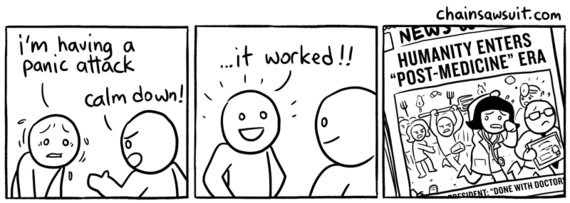 Depressioon- tõde või müüt?
Depressioon on päritav
Depressiooniga kaasnevad tihti teised psüühilised ja/või füüsilised haigused
Antidepressandid tekitavad sõltuvust
Depressioonil on alati ilmselge põhjus
Depressioon on nõrga tahtejõuga inimeste probleem
[Speaker Notes: AD sõltuvus - tuua välja, et see on olemuslikult teistsugune, sõltuvuse tunnuseid ei ole (keegi ei võta AD'd seepärast, et tunni pärast hea oleks) 
Välja tuua erinevus rahustitest]
Depressioon tegelikult
Sümptomid esinevad vähemalt 2 nädala jooksul 
Põhisümptomid: alanenud meeleolu, huvide ja elurõõmu kadumine, energia vähenemine
[Speaker Notes: loeme ette lihtsalt  Lisasümptomid: tähelepanu alanemine, enesehinnangu langus, süütunne, lootusetus, suitsiidimõtted, häiritud uni ja isu]
Kuidas märgata ja aidata teisi?
Meenuta: kuidas Sina said aru, et vaimse tervisega on midagi korrast ära? 

Mida Sina tahaksid, et keegi Sinu jaoks teeks?
Kuhu pöörduda?
Internetipõhine nõustamine: Peaasi.ee ja Lahendus.net
Koolipsühholoog, sotsiaalpedagoog
Perearst
Kliiniline psühholoog
Psühhiaater
Erakorraline vastuvõtt
[Speaker Notes: koolipsühholoog/sotsiaalpedagoog
mis on teraapia, kuidas see käib ja kellega]
Küsimused
Kiire tagasiside
Aitäh!